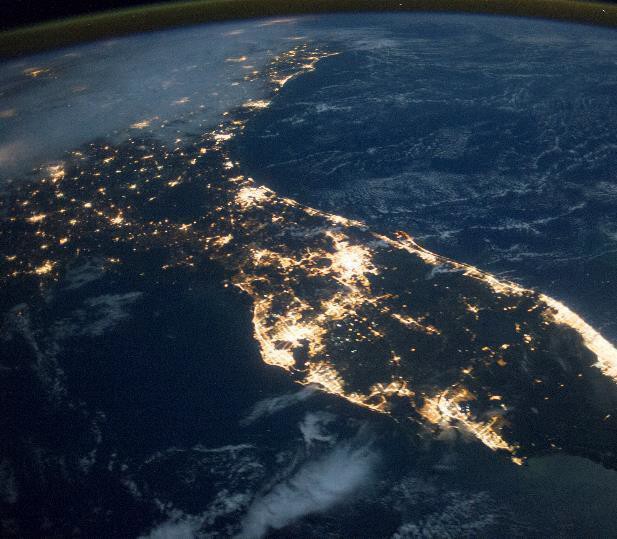 Florida on the Move  Space Transportation
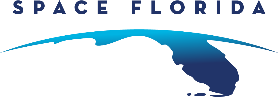 Todd Romberger,
SVP, Spaceports Business Unit
July 9, 2021
Global Space Economy
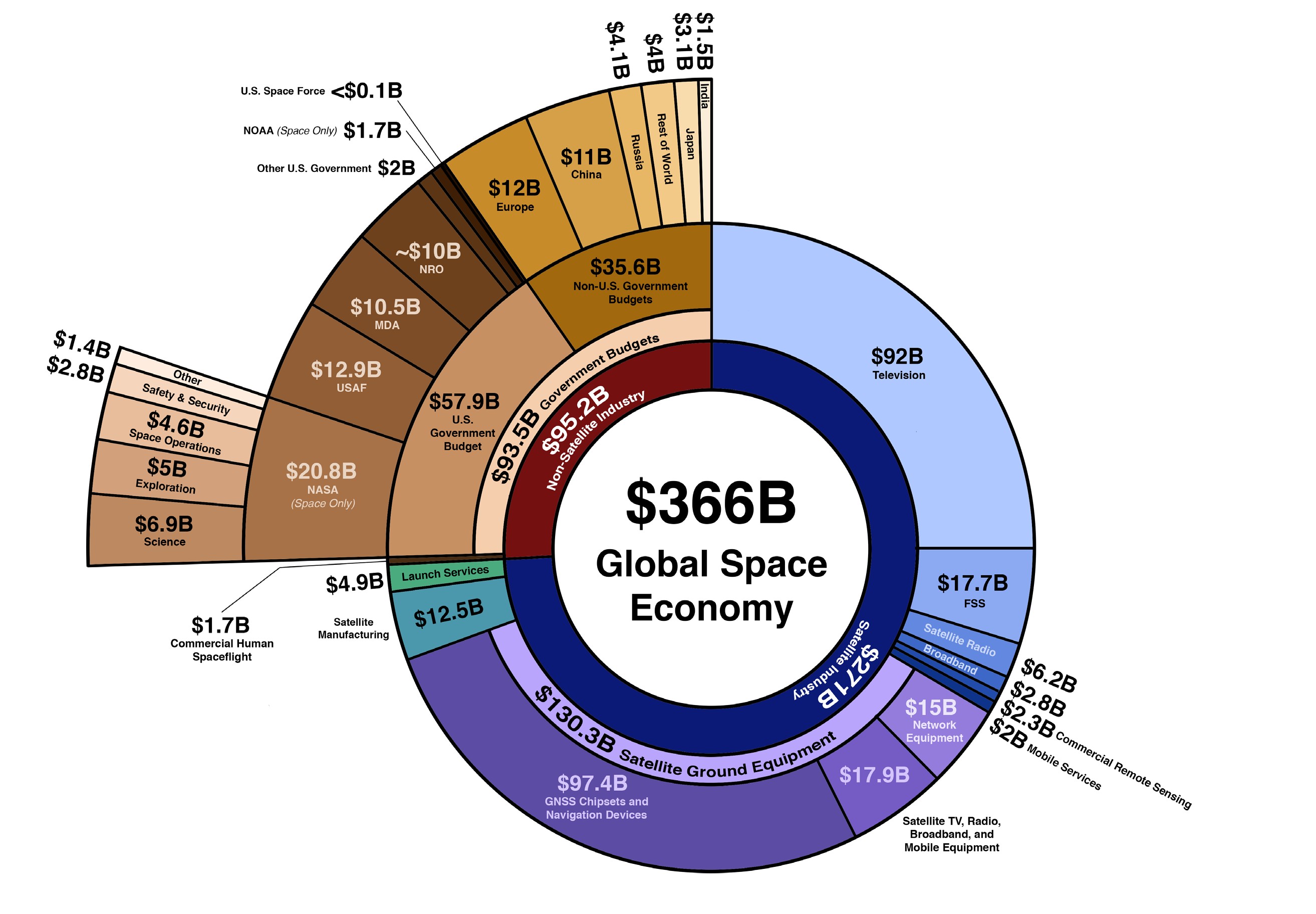 Sourc e: Bryce Space & Technology
Private Investment in Space
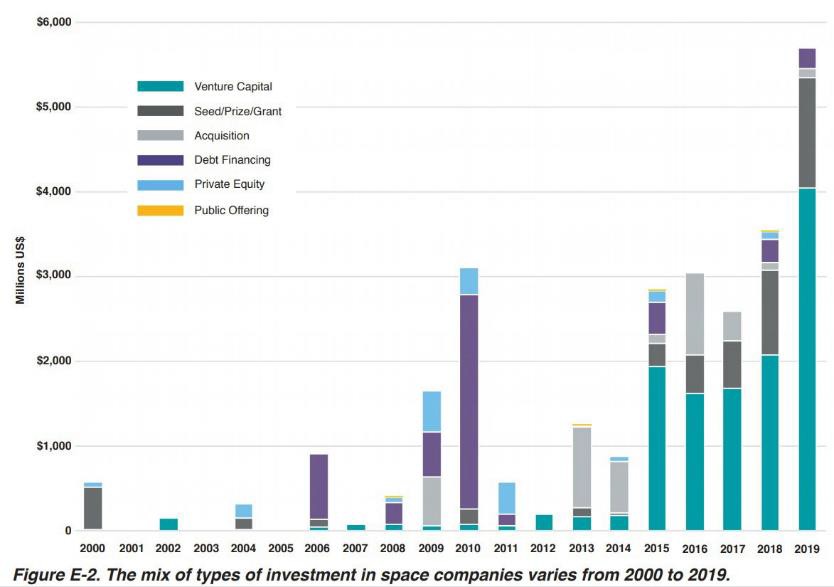 Sourc e: Bryce Space & Technology
Trends & Drivers to Space Industry Growth
Ever-Increasing Demand for Bandwidth
Reusable Launch Vehicles
Volume
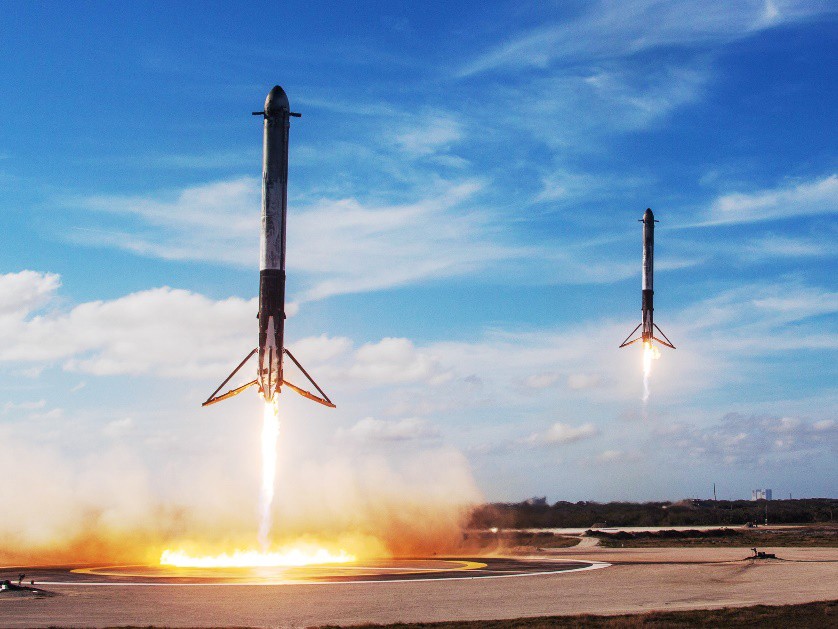 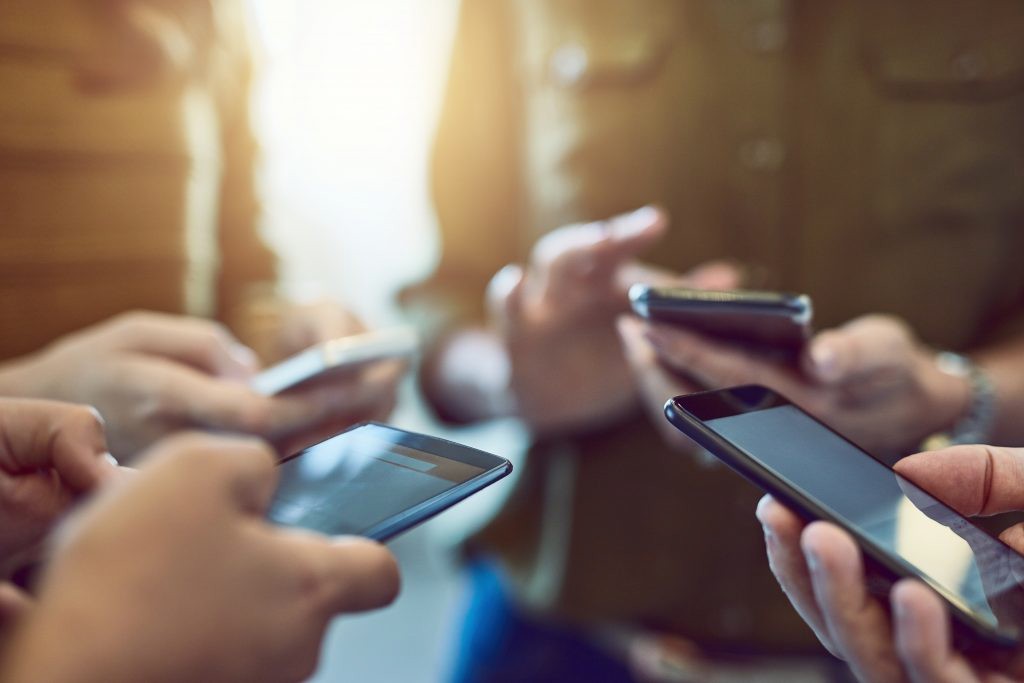 $ / kg
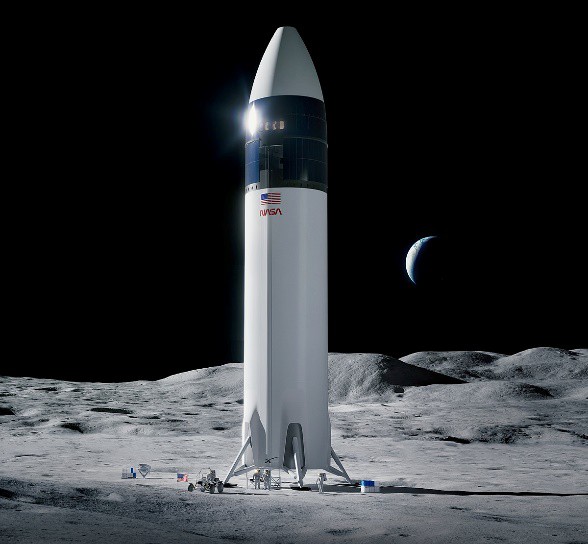 Cost-Plus
Fixed Price
Changes in
How the Government  Buys Space
Buy the  System
Buy the  Service
Growth of Human Spaceflight
May 2020	November 2020
April 2021
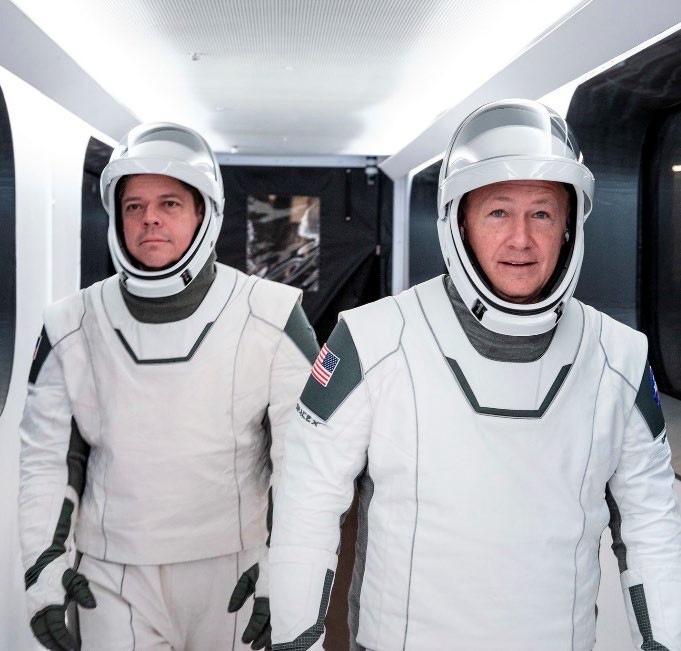 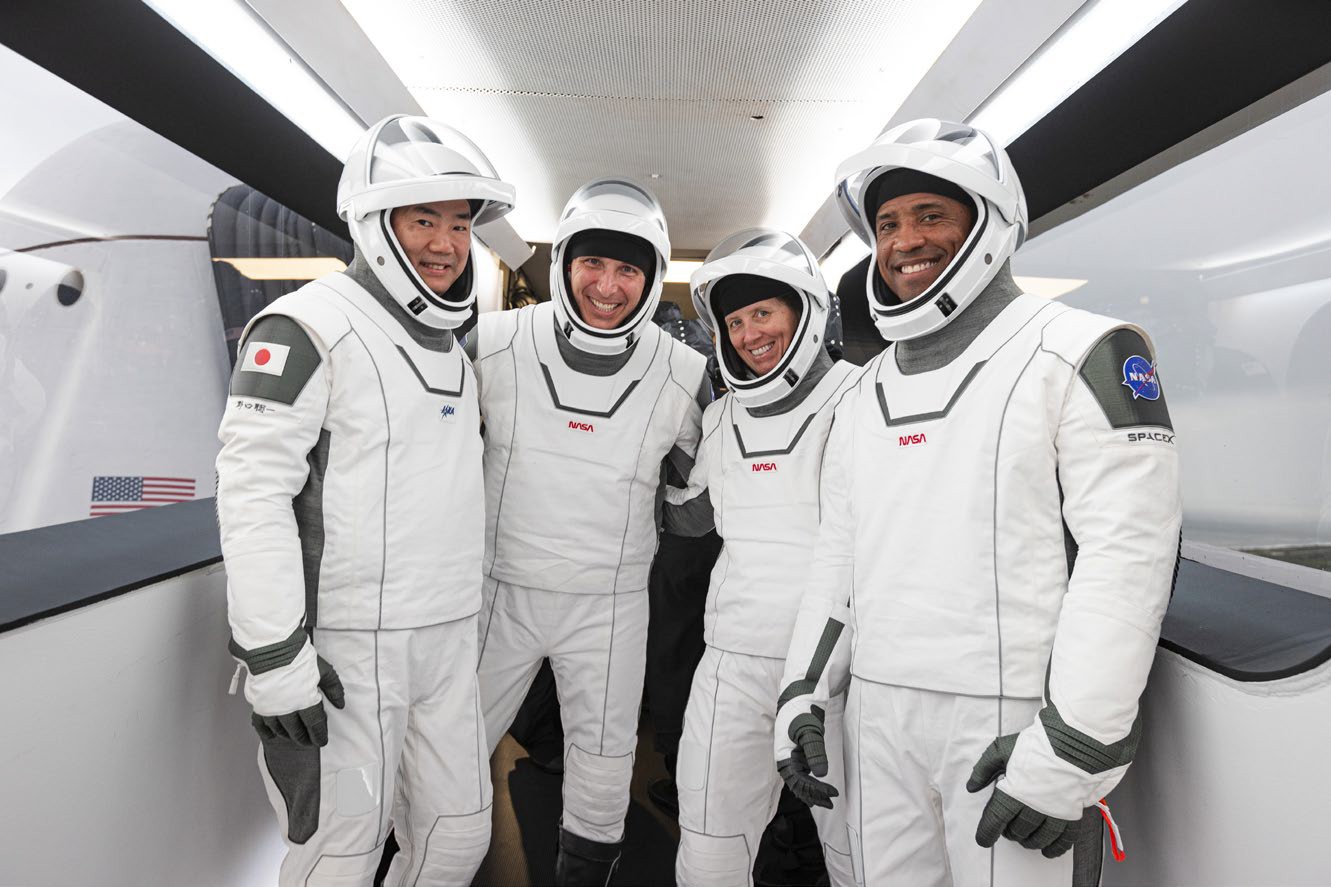 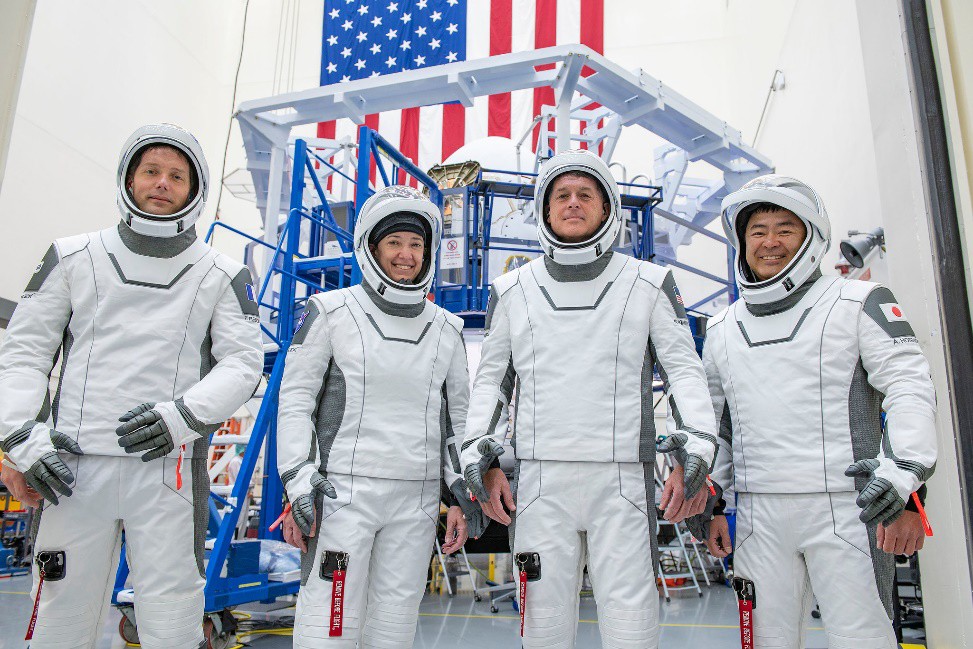 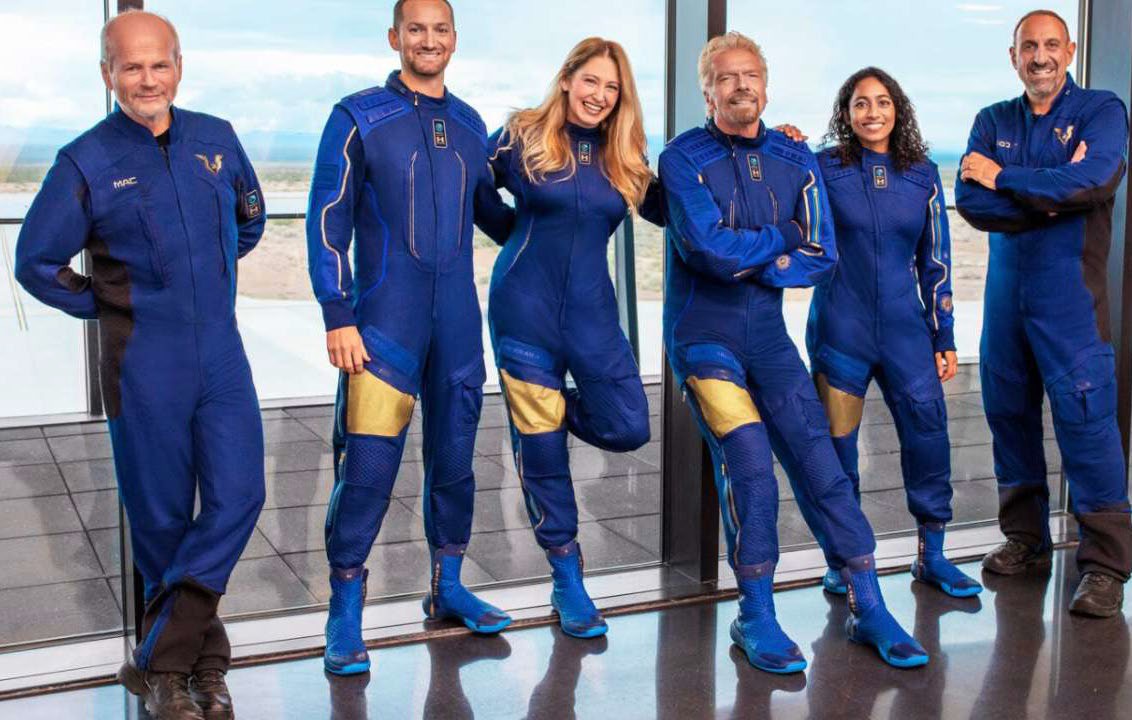 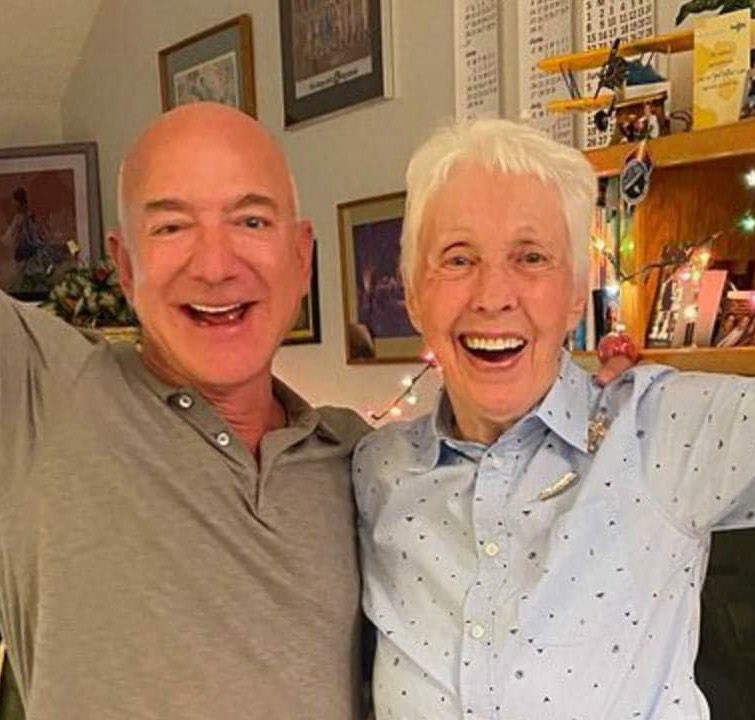 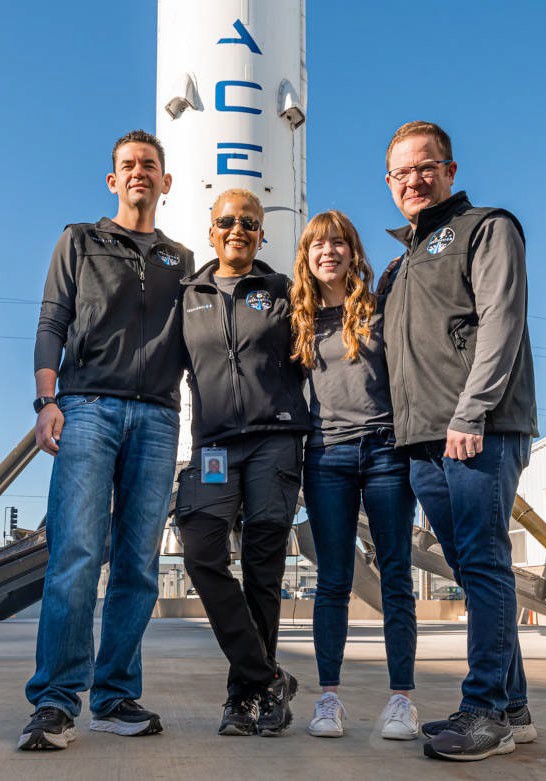 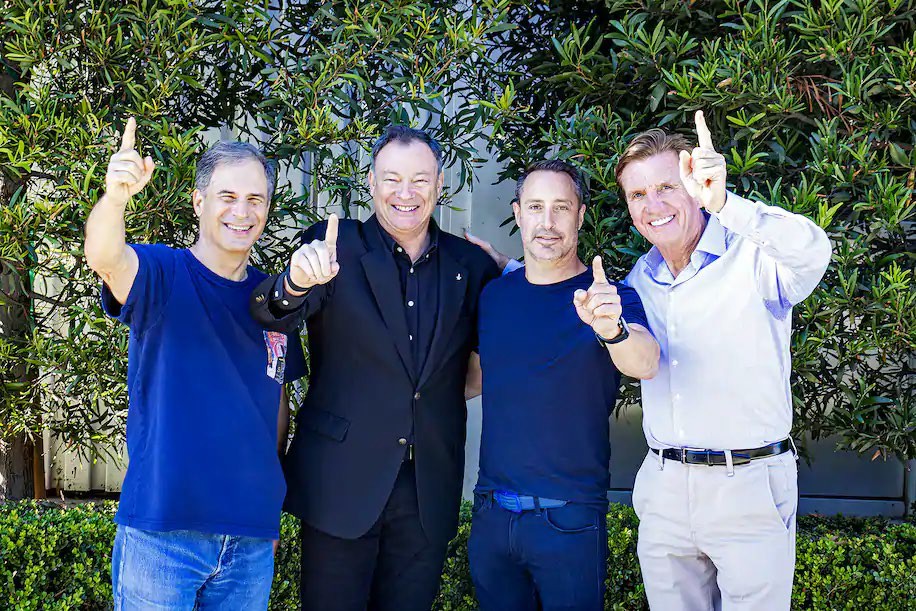 September 2021
January 2022
July 20, 2021
July 11, 2021
Global Spaceports- “We are not alone”
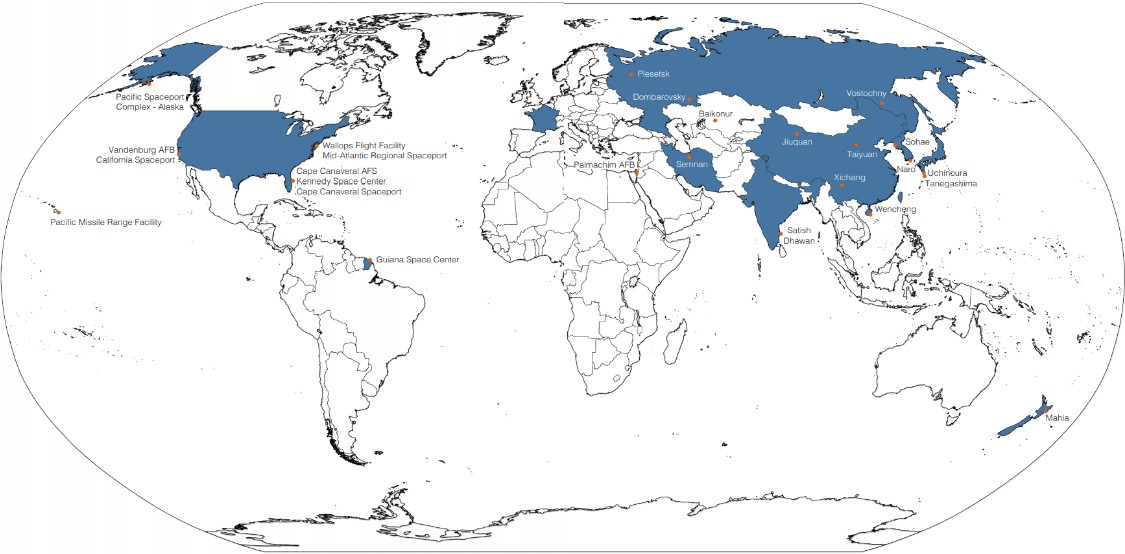 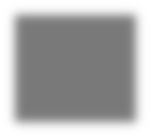 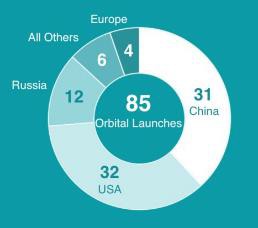 Source: Bryce Space & Technology
2020 Global Launches
US Spaceports- A Growing & Competitive Landscape
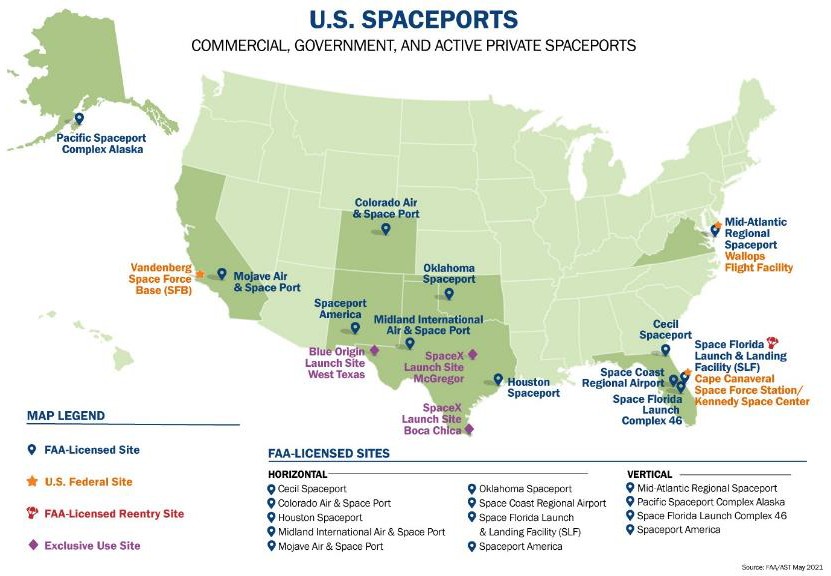 Florida’s Spaceport System
IN-SPACE  PLAT FORMS
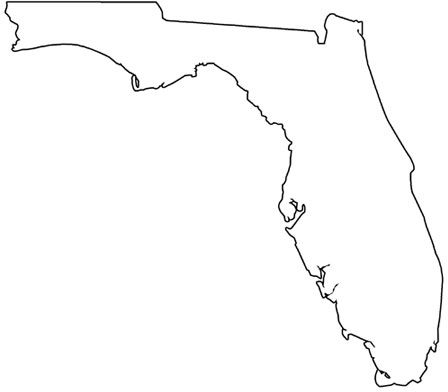 MANUFACTURING
OFFSHORE LANDING
MARAT IME  ASSEMBLY
RANGE ASSET S
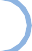 FREIGHT &  LOGIST ICS
SPACEPORTS
OFFSHORE RECOVERY
SEAPORT S
OFFSHORE LAUNCH


SUPPLY CHAIN
Florida’s Spaceport System- Spaceport Territories
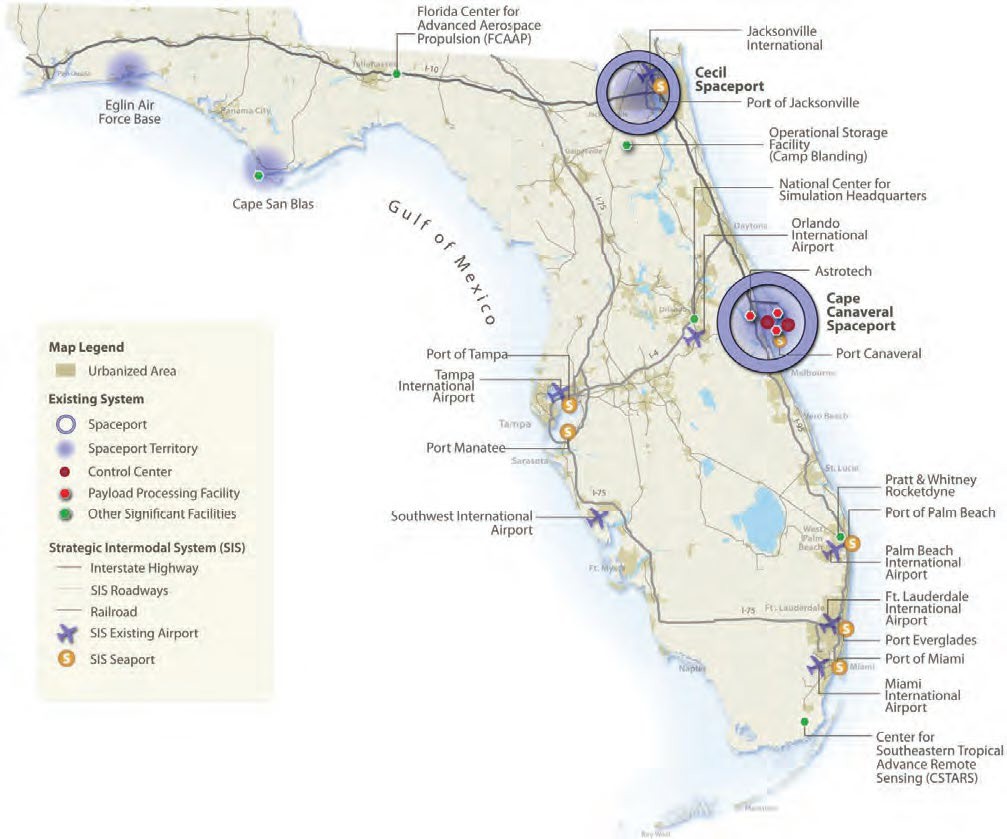 Florida’s Spaceport System
Cecil Spaceport, Jacksonville
Space Coast Air & Spaceport, Titusville
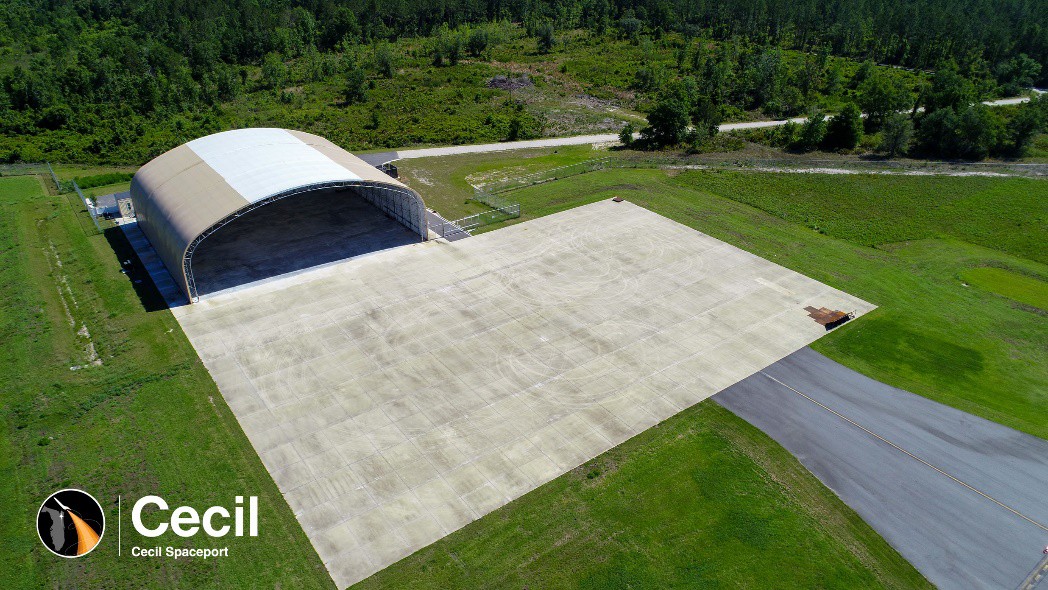 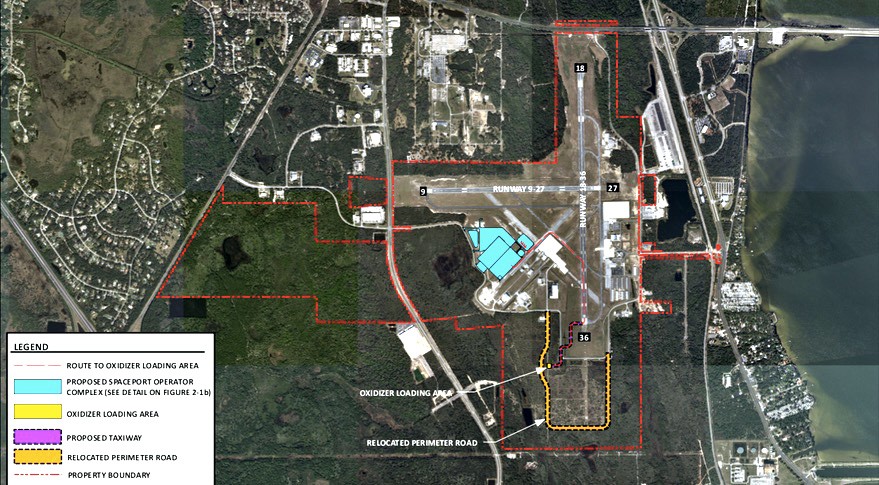 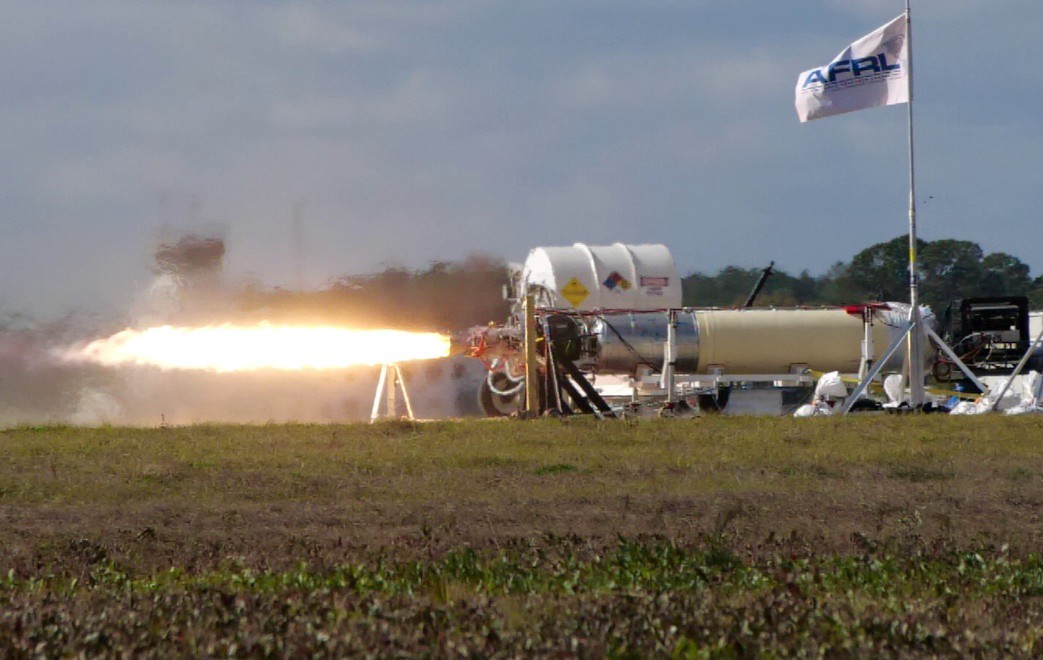 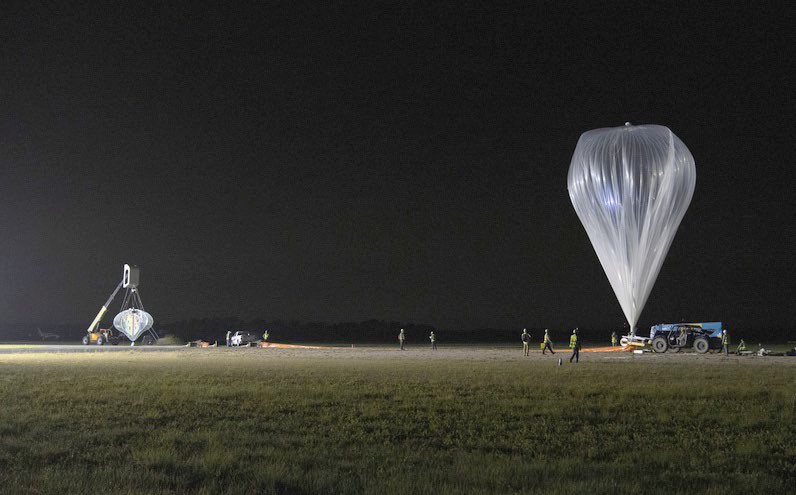 Growth of Commercial Activity
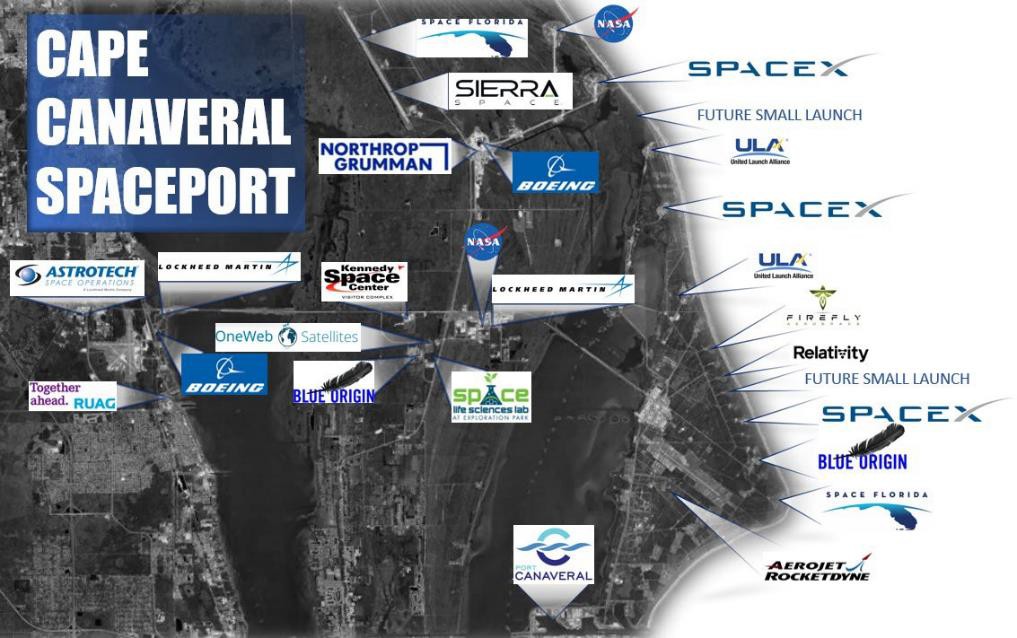 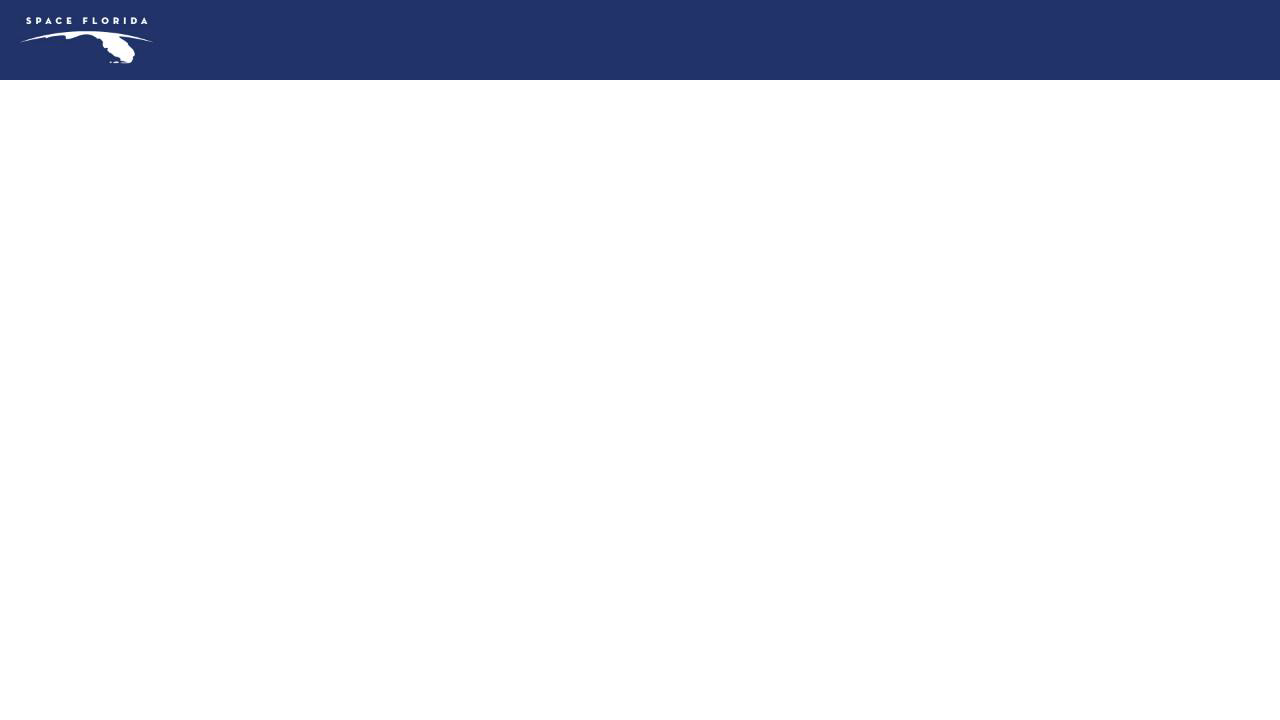 Enabling Growth with Spaceport Infrastructure
Infrastructure to support Growth:
Spaceports Value Chain
Launch	Platforms	Services
Launch Pads
Runways
Cargo / Payload processing
Passenger & Crew training & prep
Roads and Bridges
Commercial Utilities & Comm
Fuel / commodity distribution
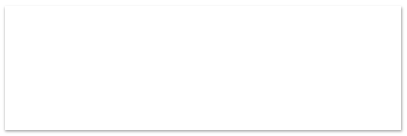 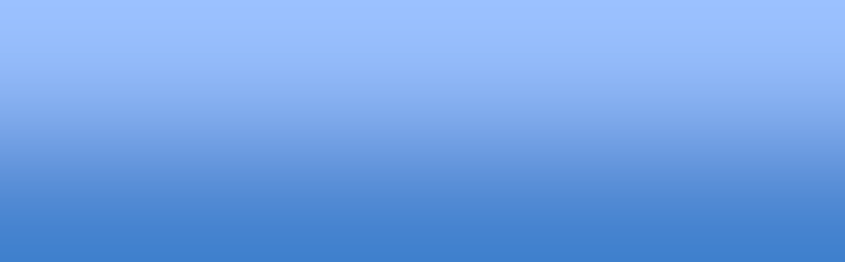 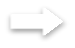 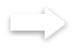 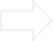 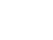 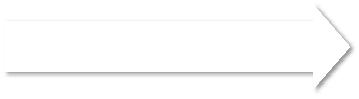 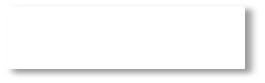 Historical
Modern Spaceport
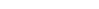 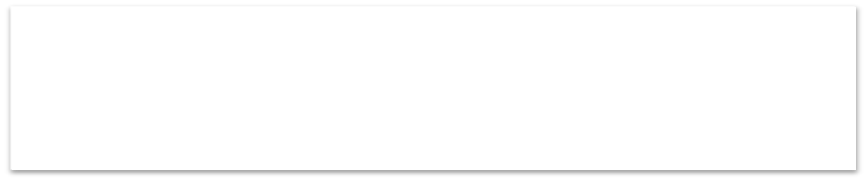 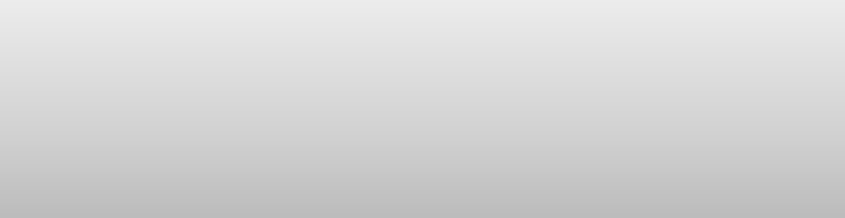 Enabling Infrastructure
Enabling Growth with Spaceport Infrastructure
Cecil Spaceport Space Operations Center
Natural Gas Distribution / LNG Production
Commercial Power Distribution
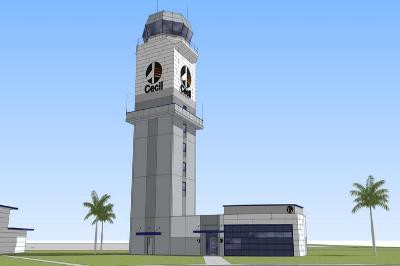 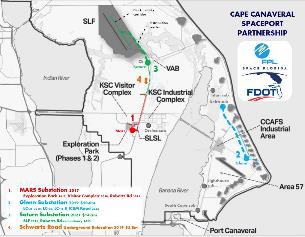 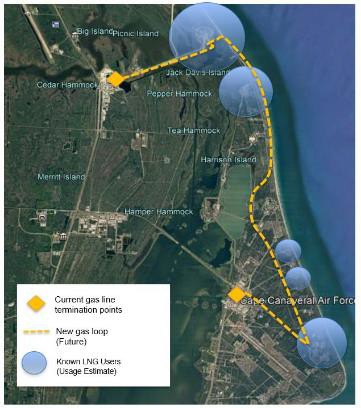 LLF Utility Corridor Development
Cape Canaveral Spaceport Roadway Widening
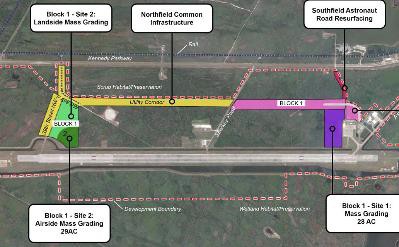 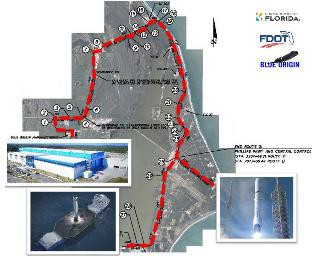 Not Pictured:
Wastewater Capacity Expansion  Helium Distribution
Commercial Communication Distribution  LLF Runway Lighting
LLF Power & Comm
Growing Pains for a Growing Transportation Mode
Airspace Integration
Space Traffic Management
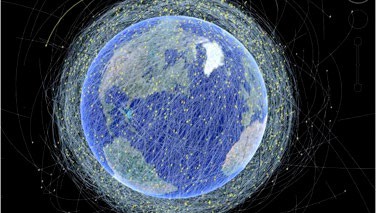 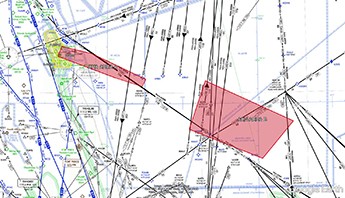 Operational Density
Schedule Certainty
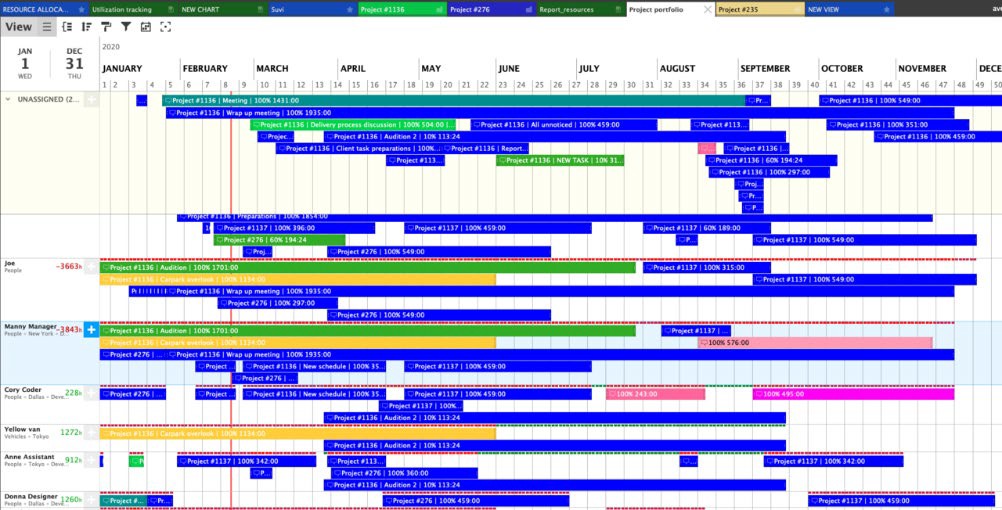 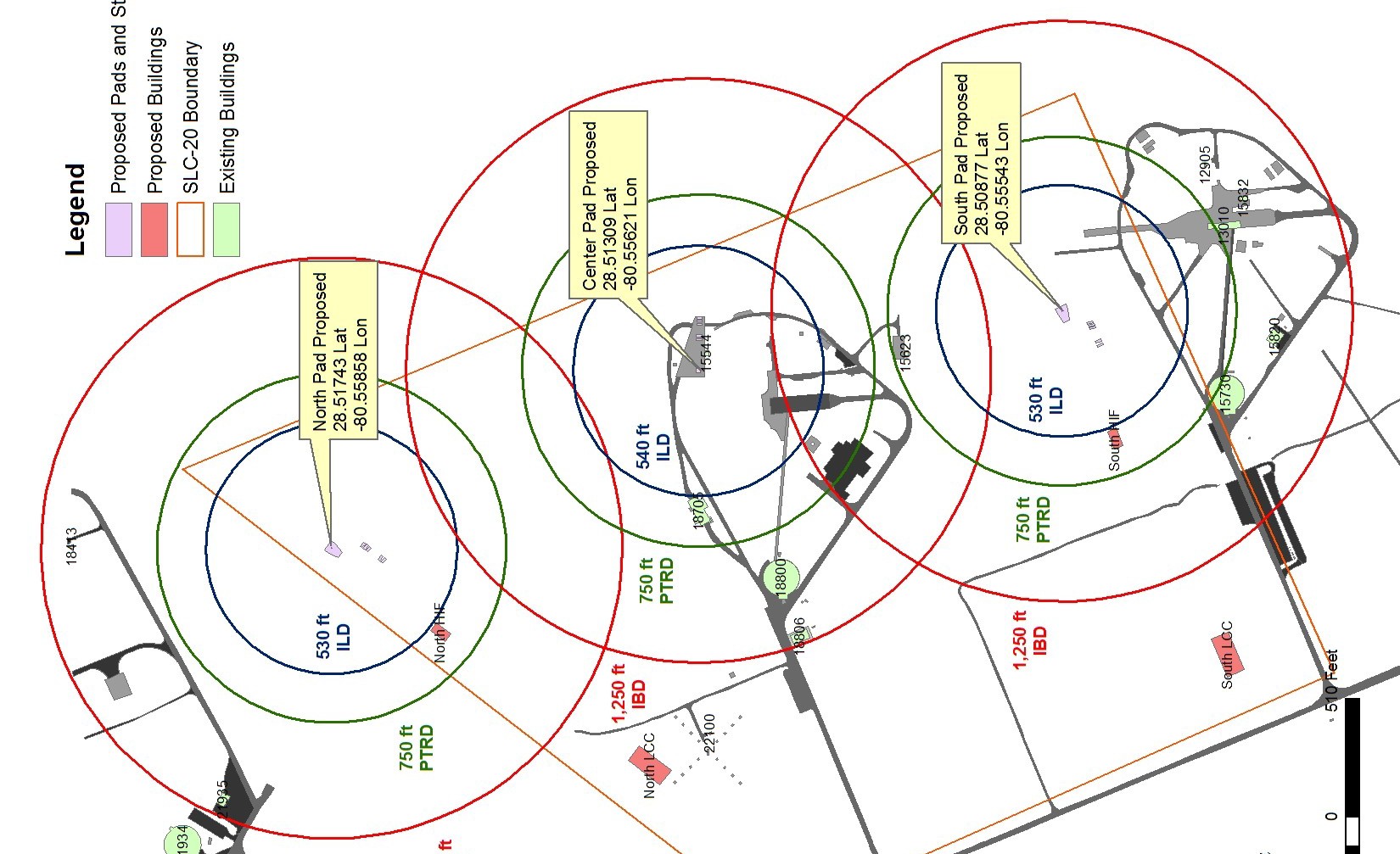 Space Is Multi-Modal
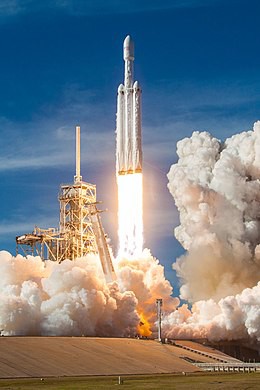 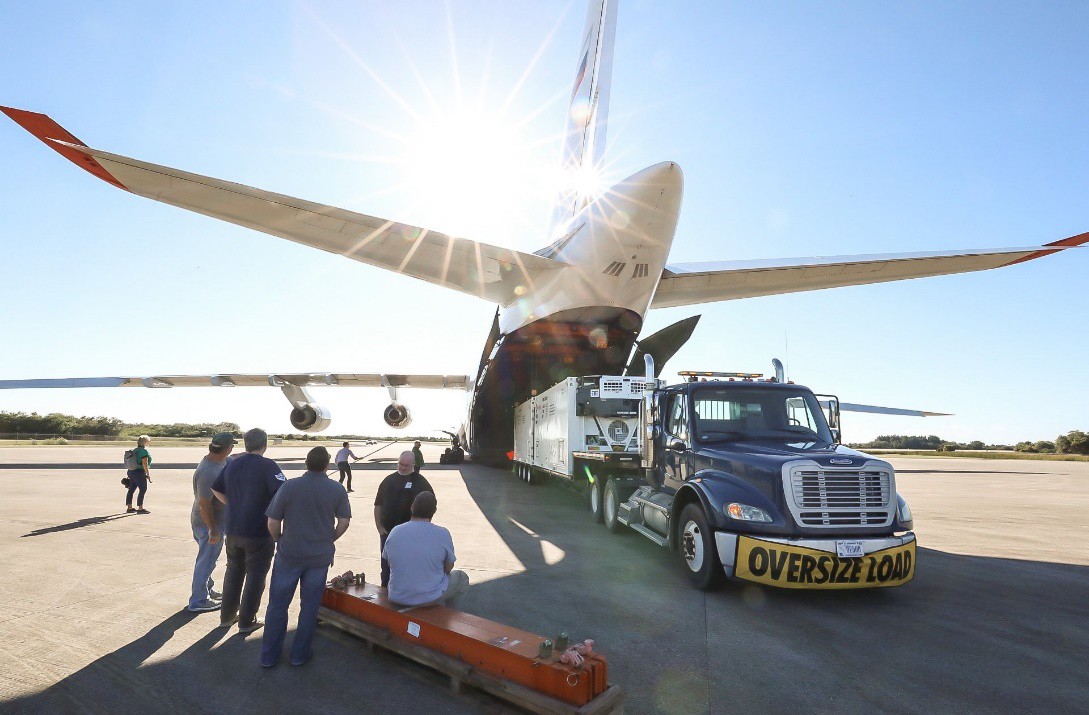 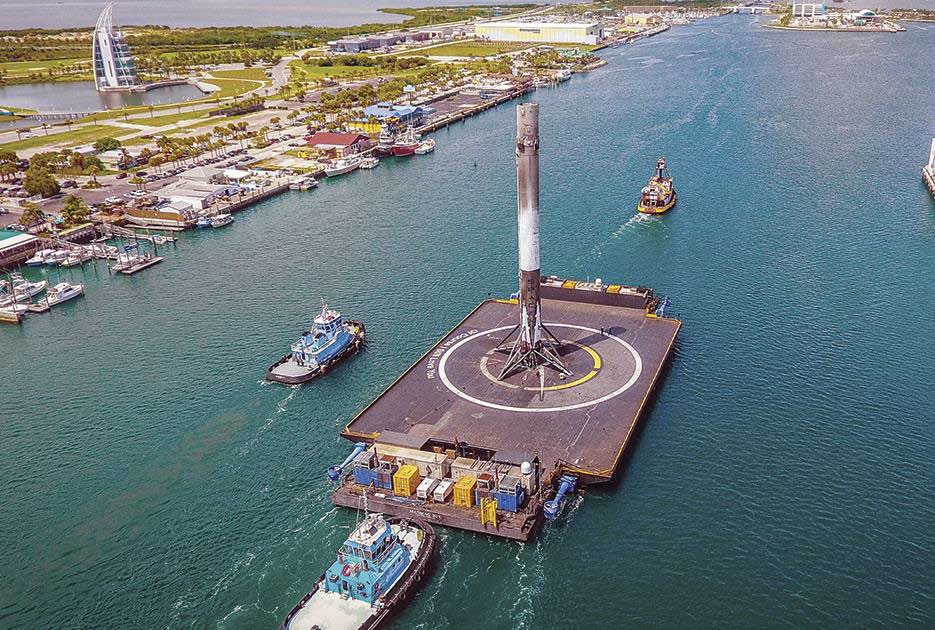 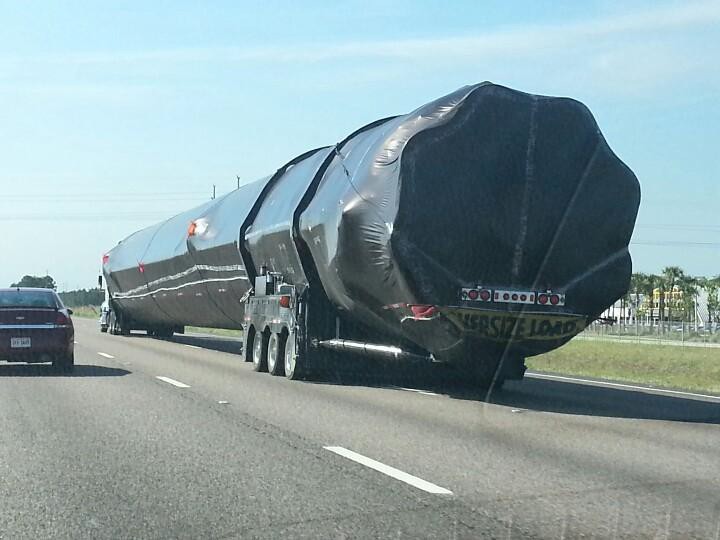 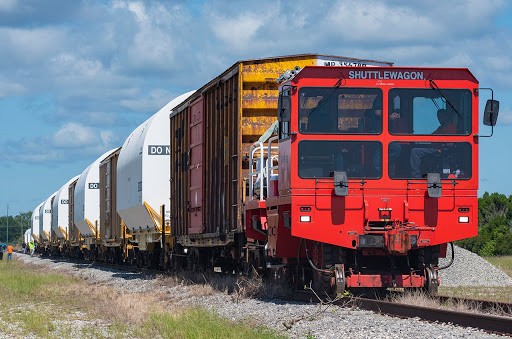 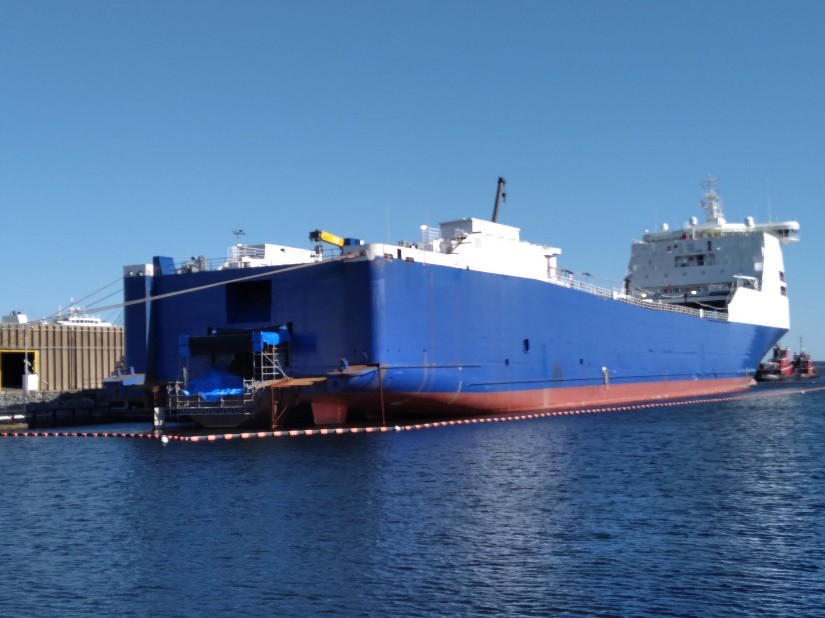 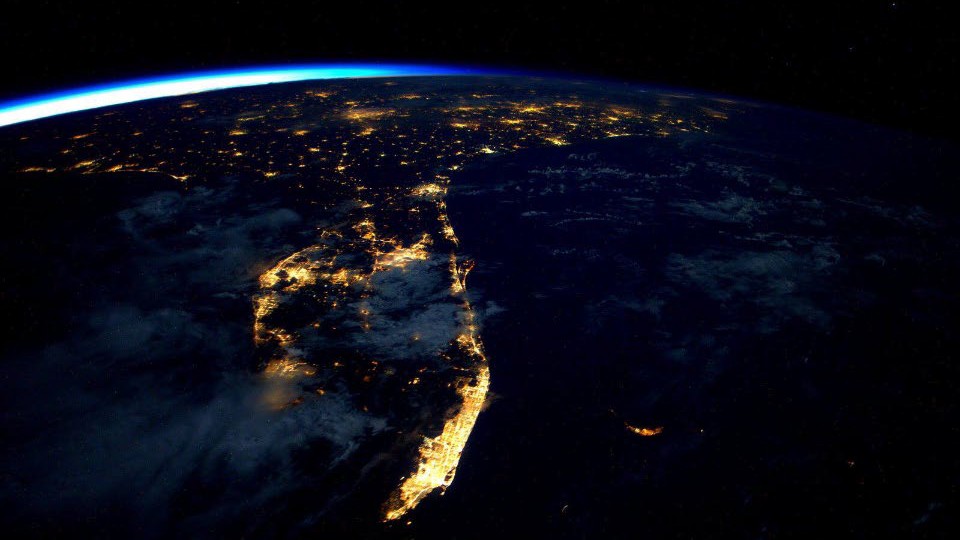 Thank You!